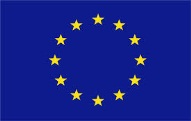 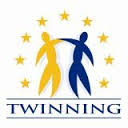 Twinning in AzerbaijanComponent 2
Kauko Hämäläinen and Vusala Gurbanova
20 June 2017
Baku, Azerbaijan
Objective of Component 2
Coordination and networking capacity of the MoE and relevant stakeholders is enhanced on the basis of good practice examples in the EHEA.
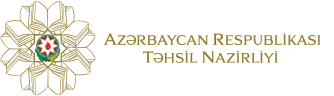 Objective of Activity 2.1; Progress Review
Assess progress and the current status of EHEA/Bologna reforms in Azerbaijan
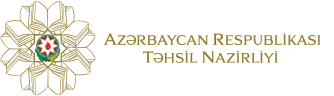 Recommendation
Systematizing doctoral education
Redesigning national standard (learning outcomes)
Establishing networking between Az HEIs
Az external QA fulfilling the ESG
Developing more LLL services
Drafting a mobility program (specific objective)
Removing obstacles for student mobility
4
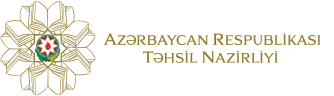 Objective of Activity 2.2;Coordination of EHEA Reforms
Assess the institutional set up within the MoE with best practices, and recommend improvements for the overall institutional architecture
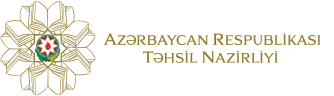 Recommendation
Division of work between the ministry, universities and external stakeholders
Prioritizing important areas for the Ministry
Mapping the tasks and responsibilities of Bologna process
Sharing responsibility by the HEIs for the implementation of general Bologna principles
Increasing effectiveness of the external evaluations
Developing quality practices of the internal QA process
Further supporting student mobility
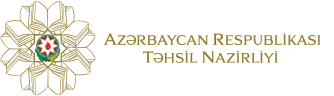 Objective of Activity 2.3 and 2.4;Networking and communicating
Developing communication and networking between universities, stakeholders and MoE based on the experiences from Finland and Estonia

Assist the relevant institutions to implement the recommendation on coordination, steering and networking
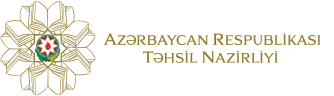 Recommendation
Establish rector’s conferences in Azerbaijan
Coordination group responsible for a Rector’s conference
Analyse needs and options to join international associations in HEA 
A newsletter as a medium of communication
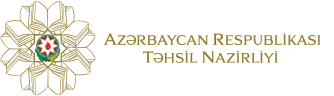 8
Objective of component 2.5;Training Needs Analysis
Conduct a training needs analysis (TNA) in order to identify priority areas where training will need to be performed
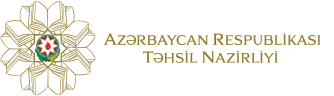 Recommendation
Increase the number of the EHEA experts
Support HEIs to establish/develop internal QA
Increase students’ and stakeholders’ involvement in internal QA process and administration of HEIs
Improve training for university teachers 
Training for working life cooperation
Improve awareness of mobility programs in the EU
Support implementation of ECTS at the doctoral level
One-day training of good practices for the rectors and vice-rectors
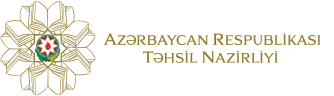 10
Objective of activity 2.7; Communication Strategy
Communication Strategy is to assist in preparing a public awareness and communication strategy on Bologna/EHEA issues and its implementation
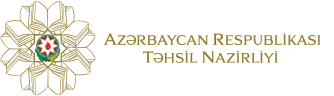 Recommendation
Prioritizing the Bologna/EHEA issues at the MoE 
Specifying the mandate of the HE Reform group 
Ensuring coordination of EHEA related trainings
Cooperating with the MoE PR and Information Department
Creating information materials on EHEA activities together with European and international organizations and projects
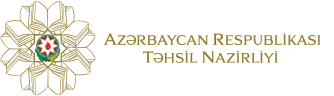 12
Thank you for your attention!
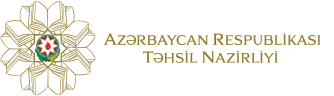